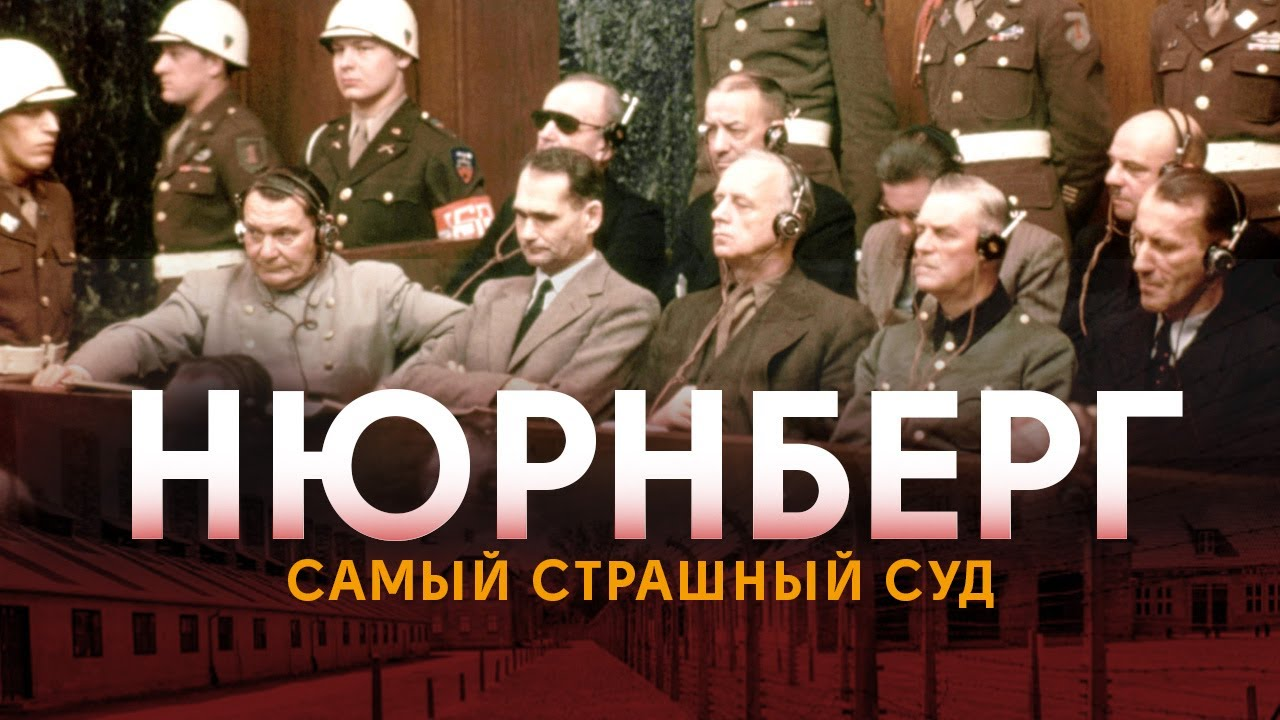 1945-1946гг
Нюрнбергский процесс
Нюрнбергский процесс - первый в истории международный суд, признавший агрессию тягчайшим уголовным преступлением, наказавший как уголовных преступников государственных деятелей, виновных в подготовке, развязывании и ведении агрессивных войн, справедливо и заслуженно покаравший организаторов и исполнителей преступных планов истребления миллионов невинных людей и покорения целых народов.
Нюрнбергский процесс — международный судебный процесс над бывшими руководителями гитлеровской Германии. 

Проходил с 20 ноября 1945 с 10 часов утра, по 1 октября 1946 года в Международном военном трибунале в Нюрнберге (Германия).
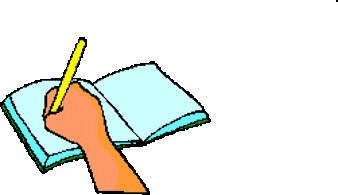 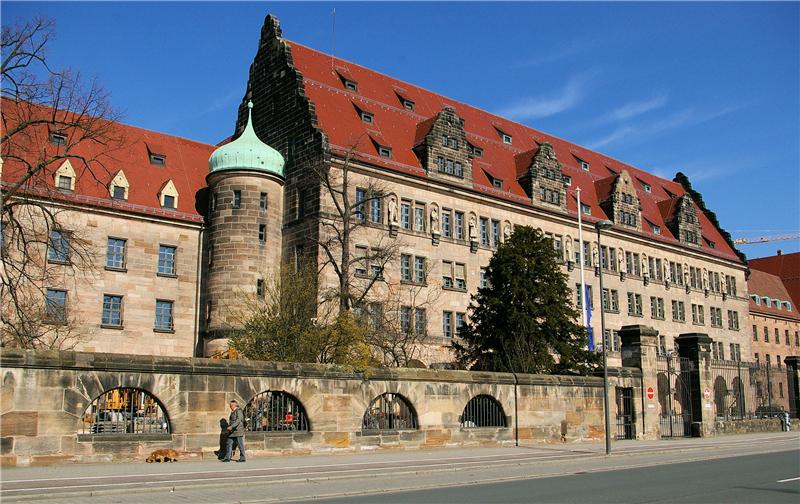 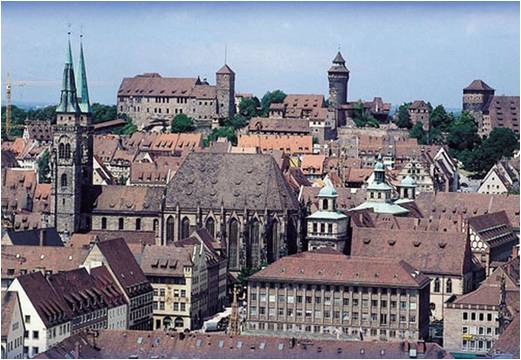 Международный военный трибунал был сформирован из представителей четырёх великих держав
Комитет из главных обвинителей:
*СССР – Роман Андреевич Руденко-
генеральный прокурор УССР; 

*США – Роберт Х. Джэксон;

*Великобритания – Х. Шоукросс; 

*Франция - Ф. де Ментон, затем Ш. де Риб.
Главный обвинитель на Нюрнбергском процессе от СССР Роман Руденко выступает во Дворце Юстиции. 20 ноября 1945 г., Германия.
Перед Международным военным трибуналом предстали 24 фашистских главаря.
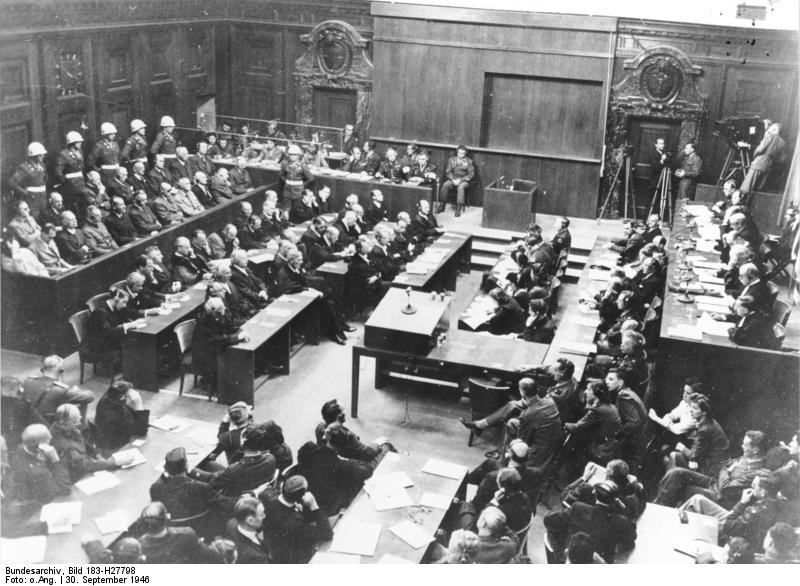 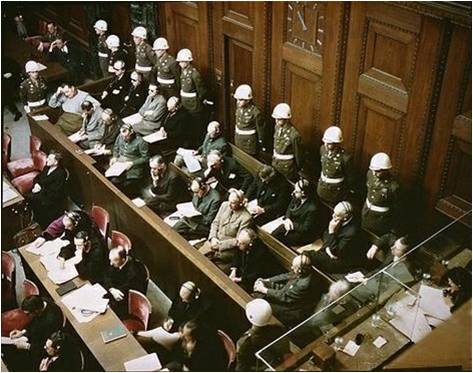 Суду были преданы:
Герман Геринг -главнокомандующий военно-воздушными силами Германии 
Рудольф Гесс - заместитель Гитлера по руководству нацистской партией. 
Иоахим фон Риббентроп - министр иностранных дел нацистской Германии. 
Роберт Лей - глава Трудового фронта 
Вильгельм Кейтель - начальник штаба Верховного главнокомандования вооруженными силами Германии. 
Эрнст Кальтенбруннер - руководитель РСХА. 
Альфред Розенберг - один из главных идеологов нацизма, рейхсминистр по делам Восточных территорий. 
Ганс Франк - глава оккупированных польских земель. 
Вильгельм Фрик - министр внутренних дел Рейха. 
Юлиус Штрейхер - главный редактор газеты «Штурмовик» . 
Ялмар Шахт - министр экономики перед войной. 
Вальтер Функ - министр экономики после Шахта. 
Густав Крупп фон Болен унд Гальбах - глава концерна «Фридрих Крупп». 
Карл Дёниц - главнокомандующий военно-морского флота Германии, после смерти Гитлера по его завещанию — президент Германии. 
Эрих Редер - главнокомандующий ВМФ. 
Бальдур фон Ширах - глава Гитлерюгенда. 
Фриц Заукель - руководитель принудительными депортациями в рейх рабочей силы с оккупированных территорий. 
Альфред Йодль - начальник штаба оперативного руководства ОКВ. 
Мартин Борман - глава партийной канцелярии, обвинялся заочно. 
Франц фон Папен - канцлер Германии до Гитлера, затем посол в Австрии и Турции. 
Артур Зейсс-Инкварт - канцлер Австрии, затем имперский комиссар оккупированной Голландии. 
Альберт Шпеер - имперский министр вооружений. 
Константин фон Нейрат - в первые годы правления Гитлера министр иностранных дел.
Ганс Фриче - руководитель отдела печати и радиовещания в министерстве пропаганды.
Преступными признаны организации:
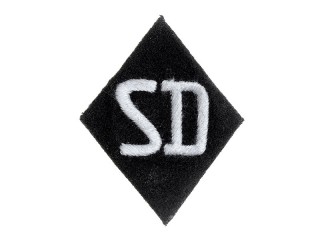 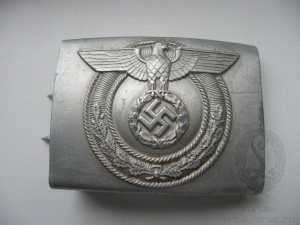 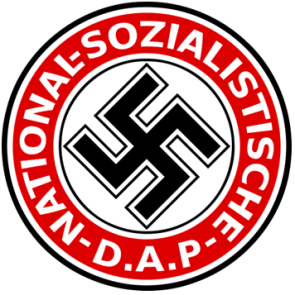 Национал-социалистская партия;
Штурмовые отряды (СА);
Охранные отряды Национал-социалистской партии (СС);
Служба безопасности (СД);
Государственная тайная полиция (гестапо);
Правительственный кабинет;
Генштаб.
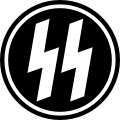 Обвинения:
Преступления против мира:
    «Все обвиняемые и различные другие лица в течение ряда лет до 8 мая 1945 года участвовали в планировании, подготовке, развязывании и ведении агрессивных войн, которые также являлись войнами в нарушение международных договоров, соглашений и обязательств».
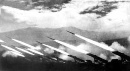 Военные преступления:
Убийства и жестокое обращение с гражданским населением на оккупированных территориях;
Увод гражданского населения оккупированных территорий в рабство и для других целей;
Убийства и жестокое обращение с военнопленными и военнослужащими стран, с которыми Германия находилась в состоянии войны;
Бесцельные разрушения больших и малых городов и деревень, опустошения, не оправданные военной необходимостью;
Германизация оккупированных территорий.
Преступления против человечности:
Обвиняемые проводили политику преследования, репрессий и истребления врагов нацистского правительства. Нацисты бросали в тюрьмы людей без судебного процесса, подвергали их преследованиям, унижениям, порабощению, пыткам, убивали их.
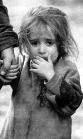 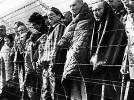 Лагеря смерти
Первый лагерь организован в 1933 году в Бухенвальде, в Европе самыми большими были лагеря: Освенцим, Бухенвальд, Собибор (Треблинка), Дахау, Майданек, Заксенхаузен, Равенсбрюк, Маутхаузен.
Бухенвальд
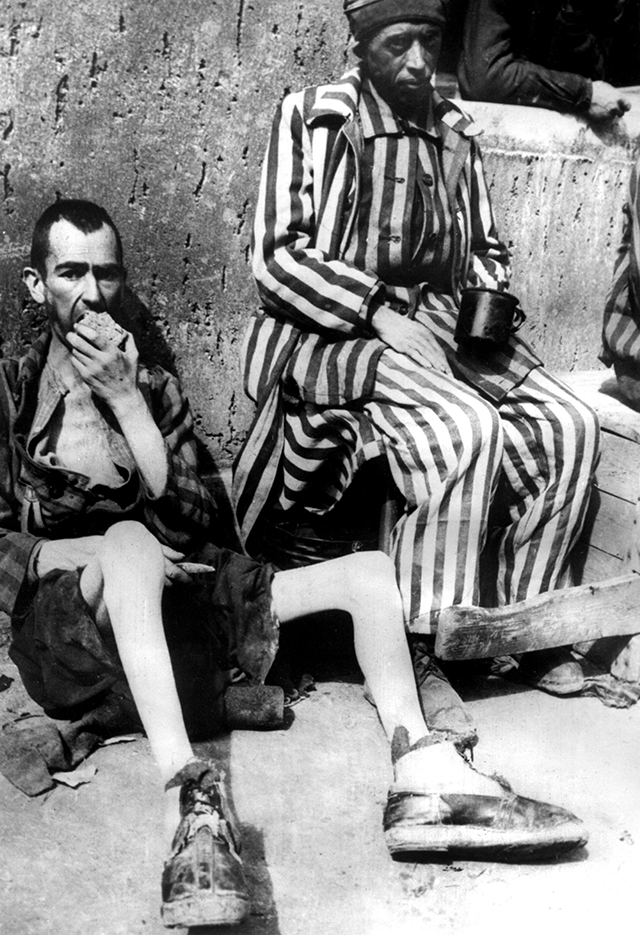 Бухенвальд - один из крупнейших нацистских концлагерей. За годы существования лагеря через него прошли около 239 тысяч человек. Над заключенными, содержавшимися в невыносимых условиях, в проводились медицинские эксперименты. 65 тысяч из них были замучены насмерть.
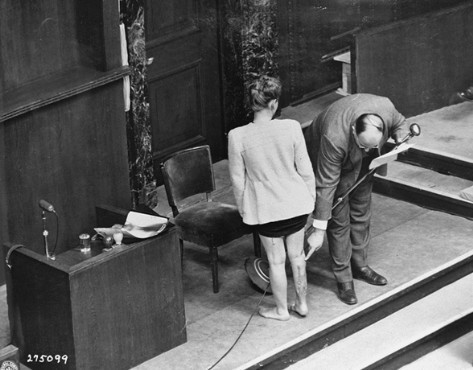 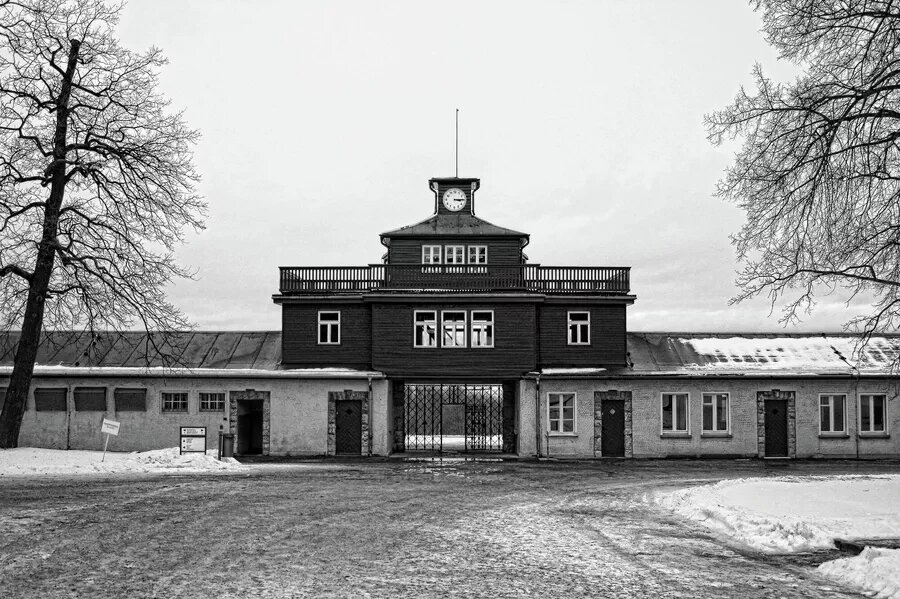 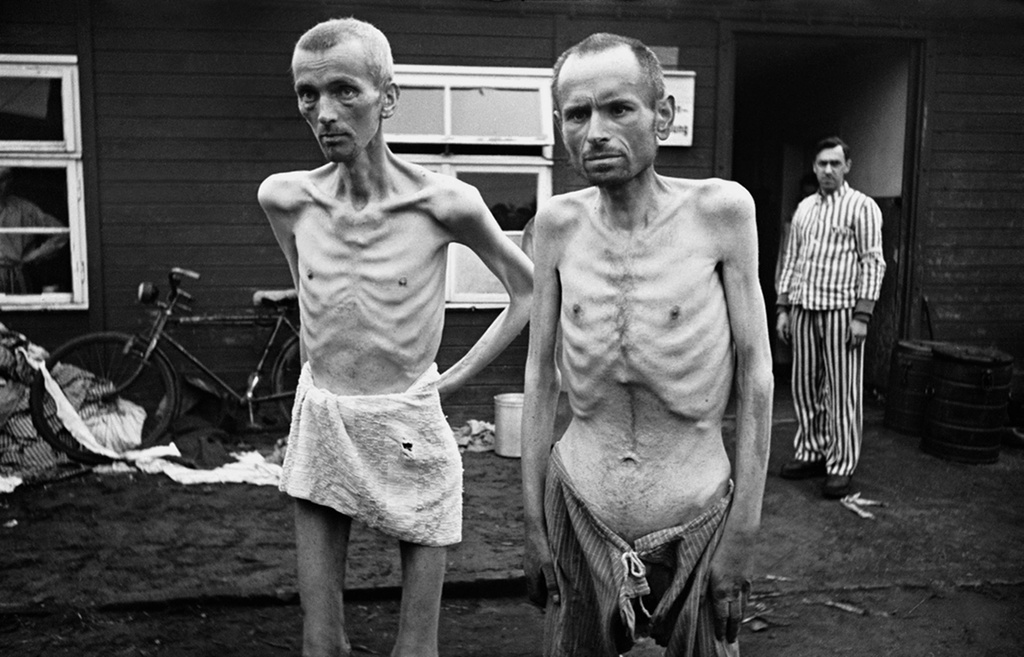 Аушвиц (Освенцим). 
                                                  Сошествие во ад
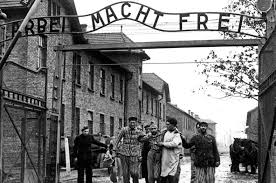 Комплекс немецко-фашистских концентрационных лагерей на территории современной Польши.
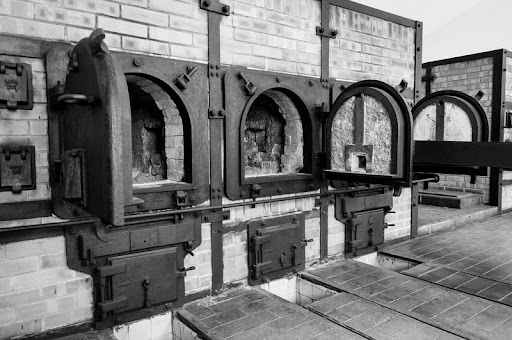 Надпись на центральных воротах Освенцима I «Arbeit macht Frei» («Труд освобождает»).
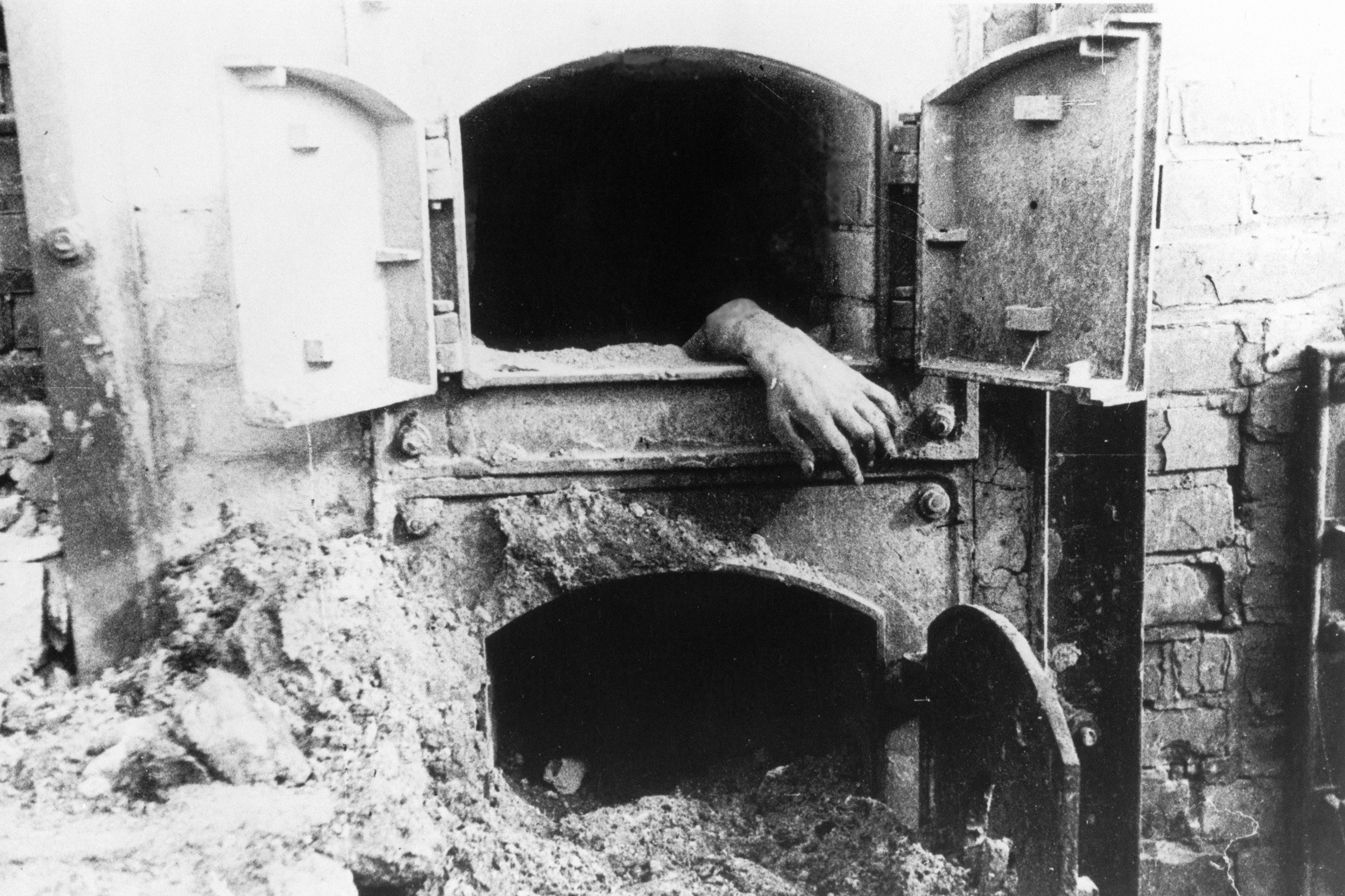 Точное число жертв Освенцима неизвестно до сих пор.
С 1940 – 1945 г в лагерь депортировали 1,3 млн. чел.
При освобождении Освенцима Красной армией в лагере находилось 7 тыс. чел.
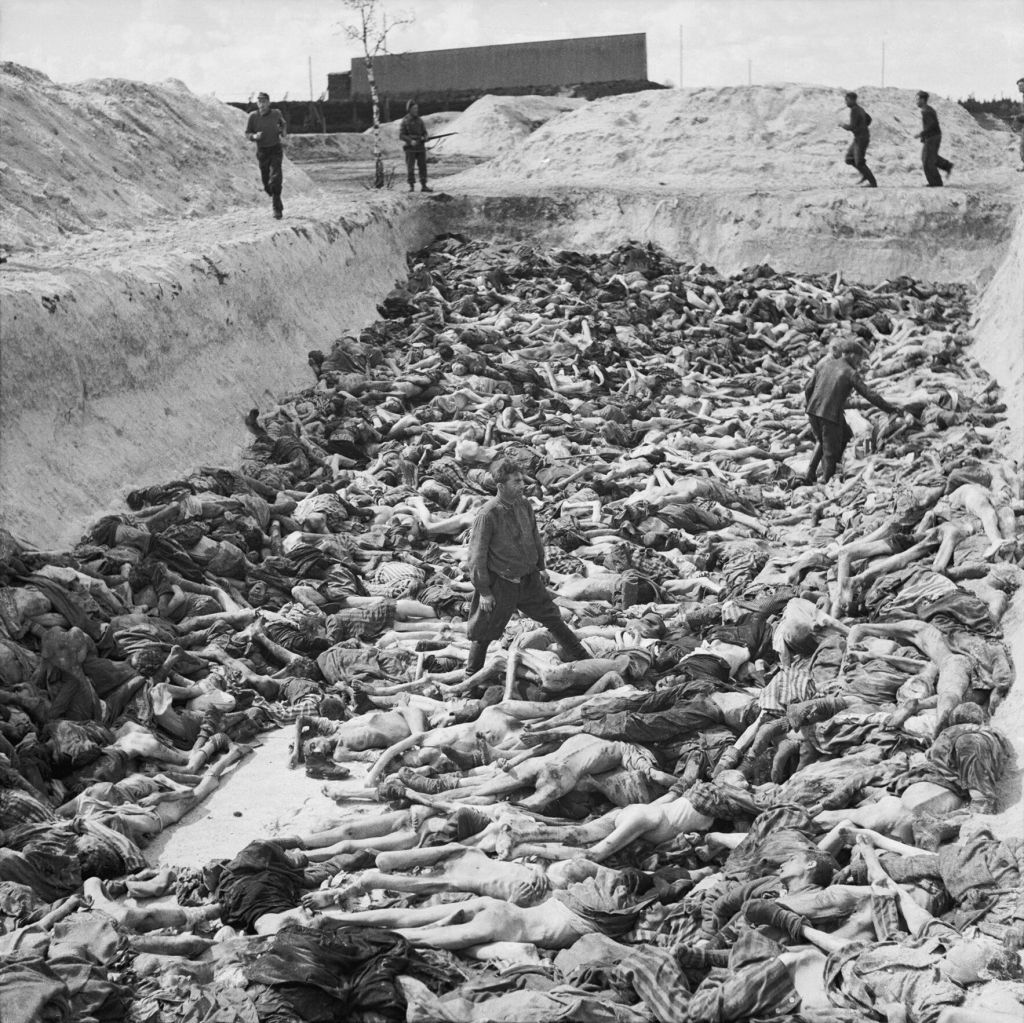 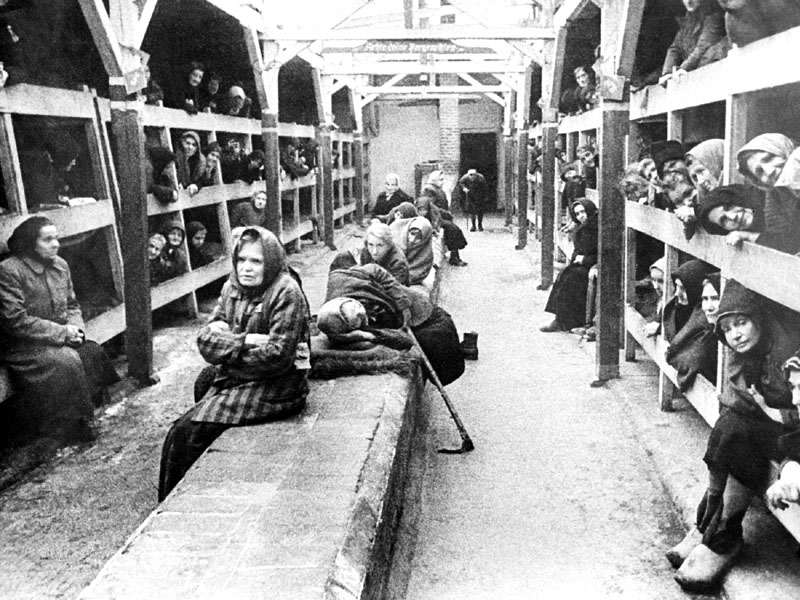 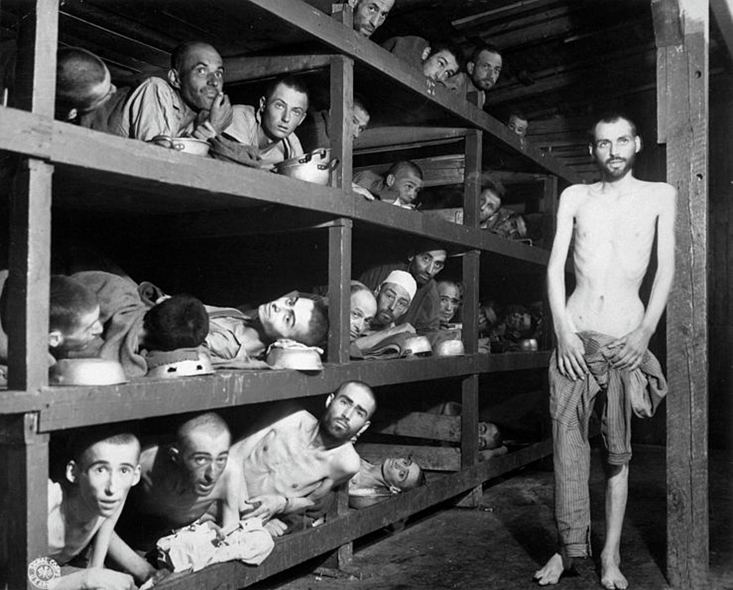 Собибор    лагерь смерти
Лагерь уничтожения Собибор просуществовал с мая 1942 г. по октябрь 1943 г.
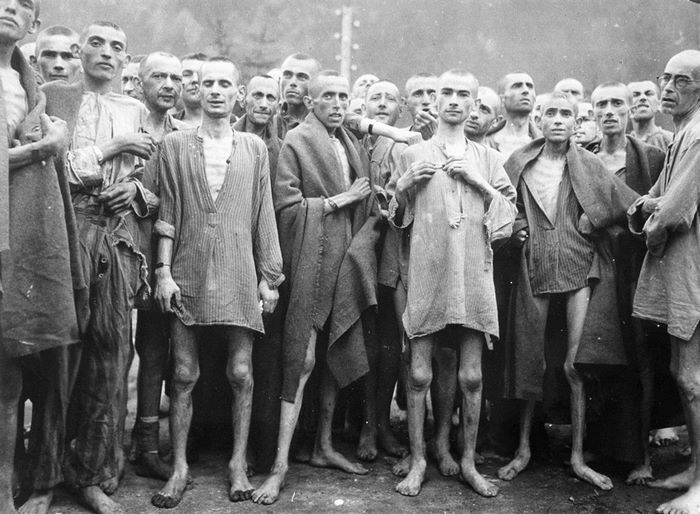 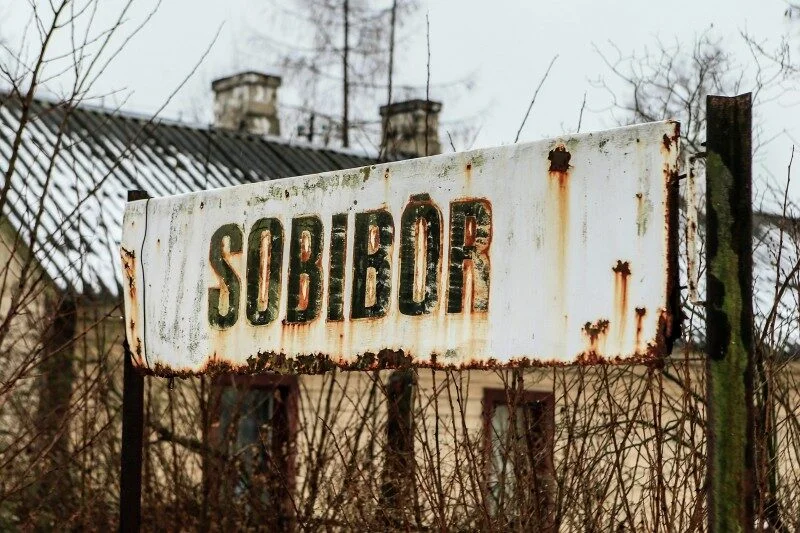 Большинство привозимых умервщлялись в тот же день. Через газовые камеры.

Незначительную часть оставляли в живых и использовали  на различных работах в лагере.
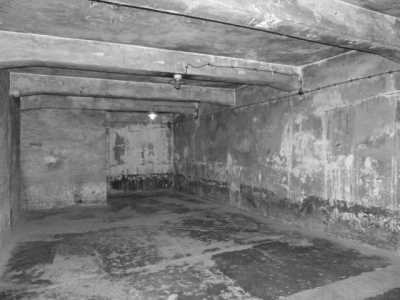 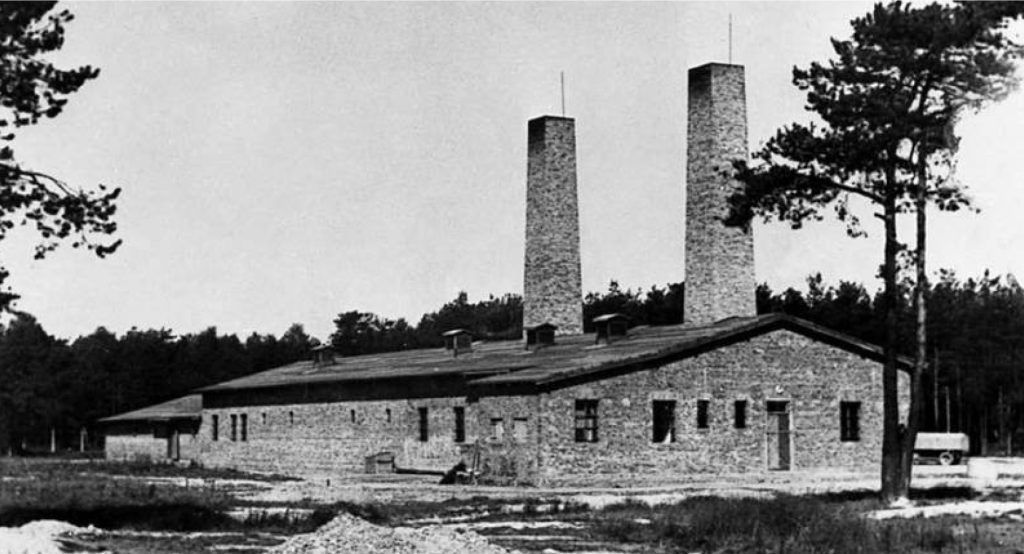 За полтора года было уничтожено примерно 250 тыс.чел.
лагерь смерти Саласпилс
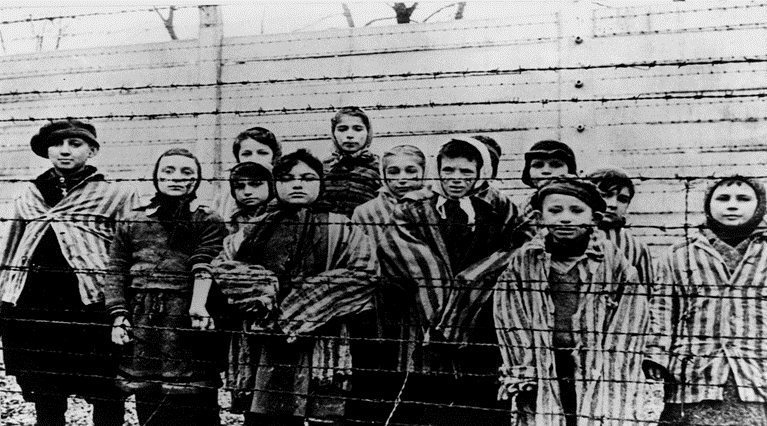 В лагере смерти Саласпилс мученической смертью погибли около 3 тысяч детей до 9 лет в период с 18 мая 1942 года по 19 мая 1943 года, тела были частью сожжены, а частью захоронены на старом гарнизонном кладбище у Саласпилса. Подавляющее большинство из них подвергались выкачиванию крови для солдат Германской армии, всевозможным опытам
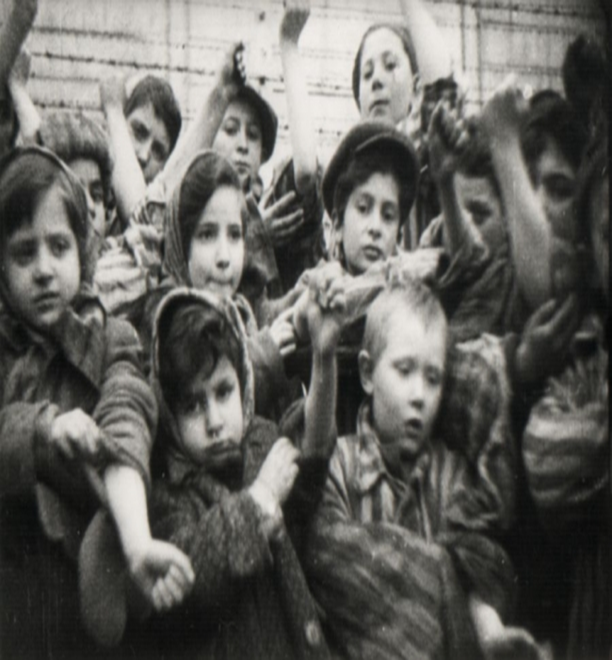 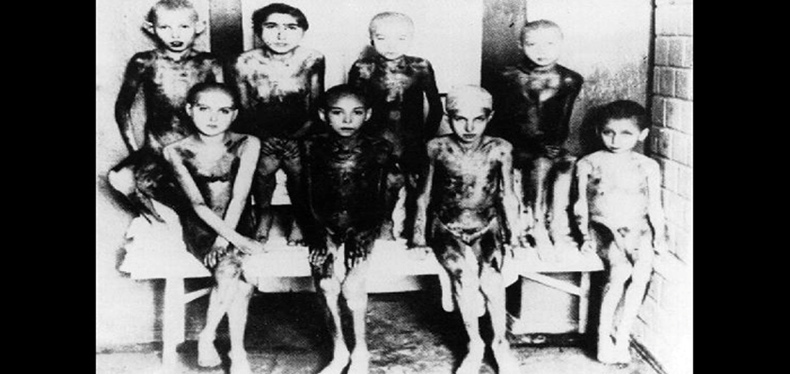 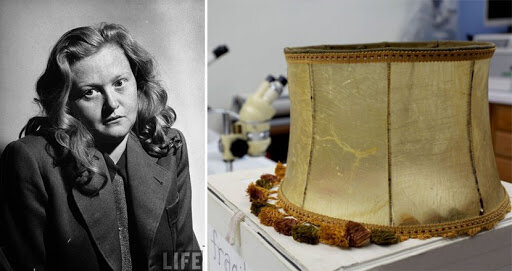 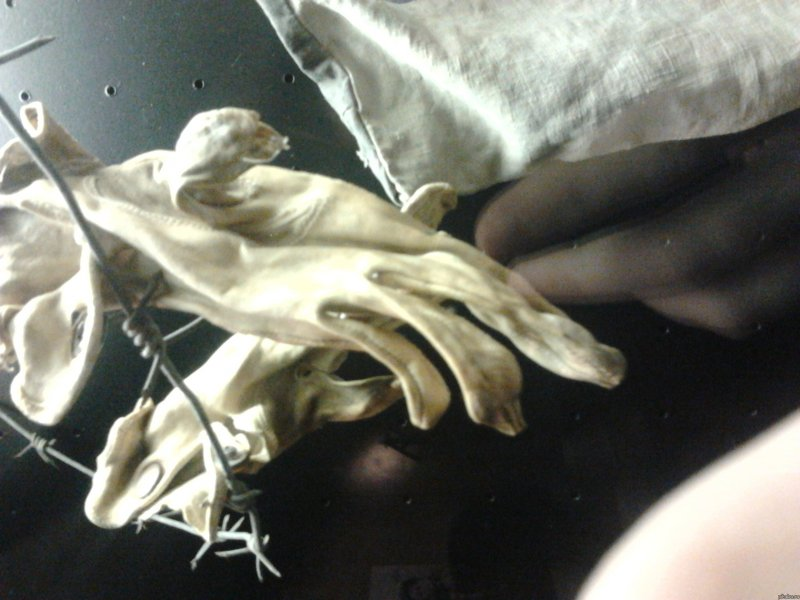 «Фрау Абажур» Бухенвальда.
Ильза Кох
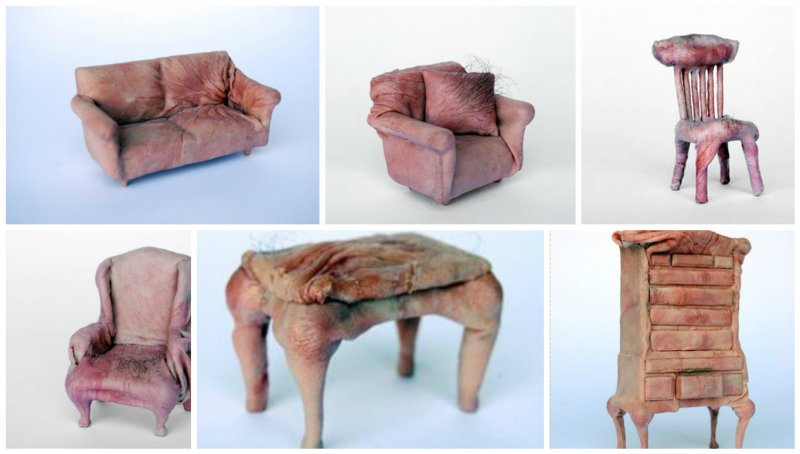 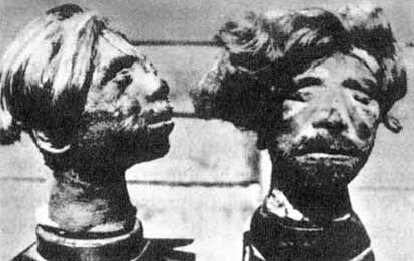 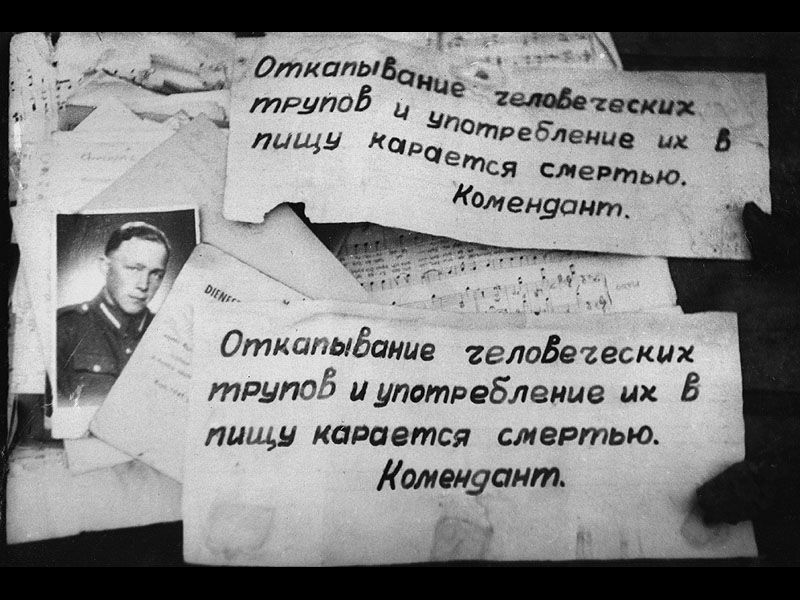 Из 18 млн. человек, попавших в фашистские концентрационные лагеря, погибло 11 млн. Практически полностью на оккупированных территориях было истреблено еврейское население. Эта трагедия целого народа вошла в историю как холокост.
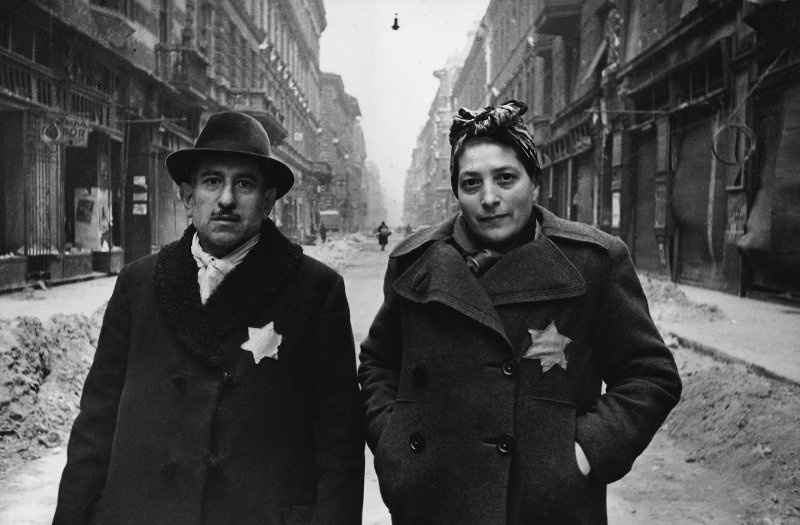 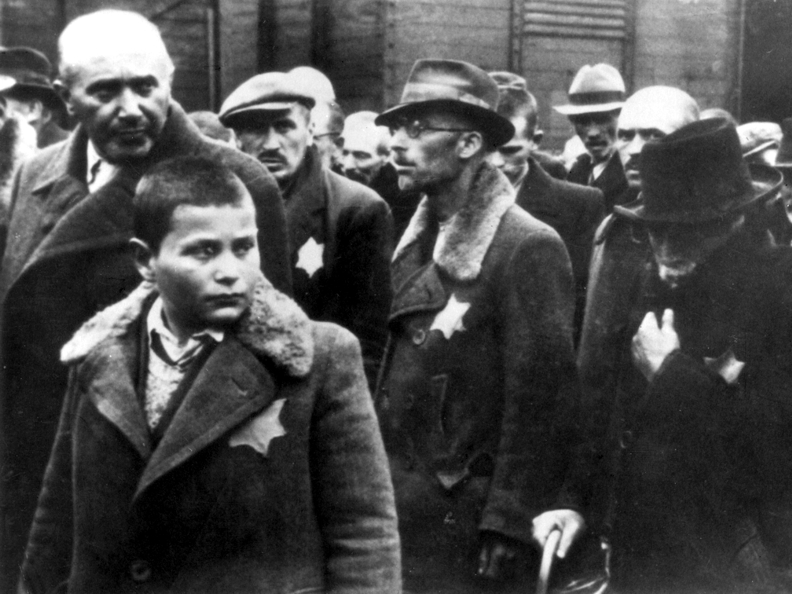 концентрация еврейского населения в крупных городских районах — гетто
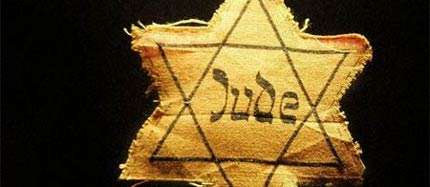 ПРИГОВОР 1 октября 1946 года Международный военный трибунал вынес приговор по делу главных военных преступников главных военных преступников гитлеровской Германии: 
К смертной казни через повешение: 
Г. В. Геринга (накануне казни отравился цианистым калием), 
И. Риббентропа, 
В. Кейтеля, 
Э. Кальтенбрунера, 
А. Розенберга, 
Г. Франка, 
Е. Фрика, 
Ю. Штрейхера, 
Ф. Заукеля, 
А. Зейсс-Инкварта, 
М. Бормана (заочно), 
А. Йодля. 
К пожизненному заключению: Р. Гесса, В. Функа, Э. Редера. 
К 20 годам тюремного заключения: Б. Шираха, А. Шпеера.   К 15 годам тюремного заключения: К. Нейрата 
К 10 годам тюремного заключения: К. Деница. Оправданы: Г. Фриче, Ф. Папен, Я. Шахт
 «…Исполнение приговора было осуществлено в ночь на 16 октября 1946 года. При этом присутствовали представители каждой из четырёх держав. Пресса была представлена всего восьмью лицами… Киносъёмка и фотографирование во время исполнения приговора запрещались.» (Рагинский М. Ю. «Нюрнберг: перед судом истории». М., 1986) 
Важно подчеркнуть, что целью международного процесса в Нюрнберге было осуждение нацистских лидеров – главных идейных вдохновителей и руководителей неоправданно жестоких акций и кровавых бесчинств, а не всего германского народа.
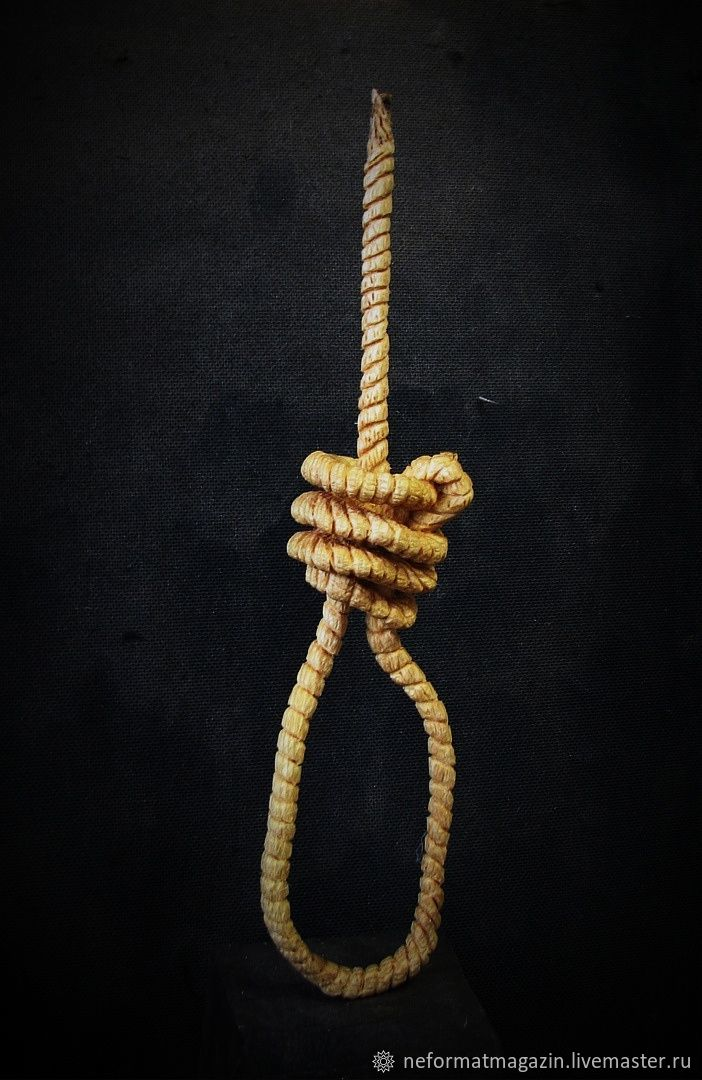 У самой виселицы:
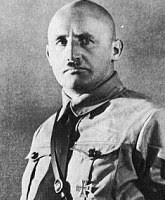 Риббентроп: Господи, храни Германию. Моё последнее желание — восстановить германское единство и понимание между Востоком и Западом, которое приведёт ко всеобщему миру.
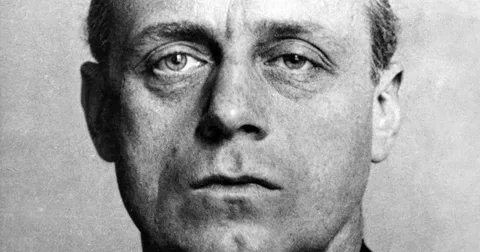 Штрейхер: Хайль Гитлер! С Богом!
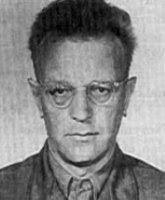 Зейсс-Инкварт: Я надеюсь, что эта казнь явится последним актом в трагедии второй мировой войны, будут восприняты её уроки и воцарится мир и понимание между народами. Я верю в Германию.
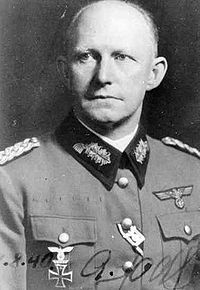 Йодль: Я салютую тебе, моя Германия.
Перед самым повешением к Розенбергу подошёл американский пастор-лютеранин. «Я не нуждаюсь в ваших услугах», — сказал ему главный идеолог нацизма. Это были его последние слова.
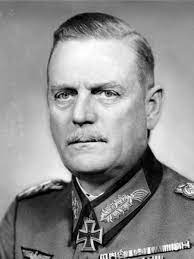 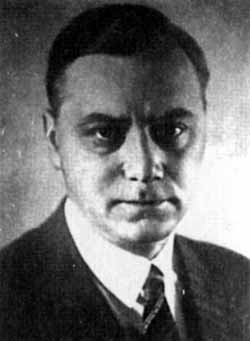 Кейтель: Я взываю к Всевышнему. Пусть Он будет снисходителен к германскому народу. Более двух миллионов немецких солдат погибло за свою родину до меня. Я следую за своими сыновьями. Всё ради Германии.
Разбив ампулу с ядом, Геринг оставил записку: «Фельмаршалов не вешают».